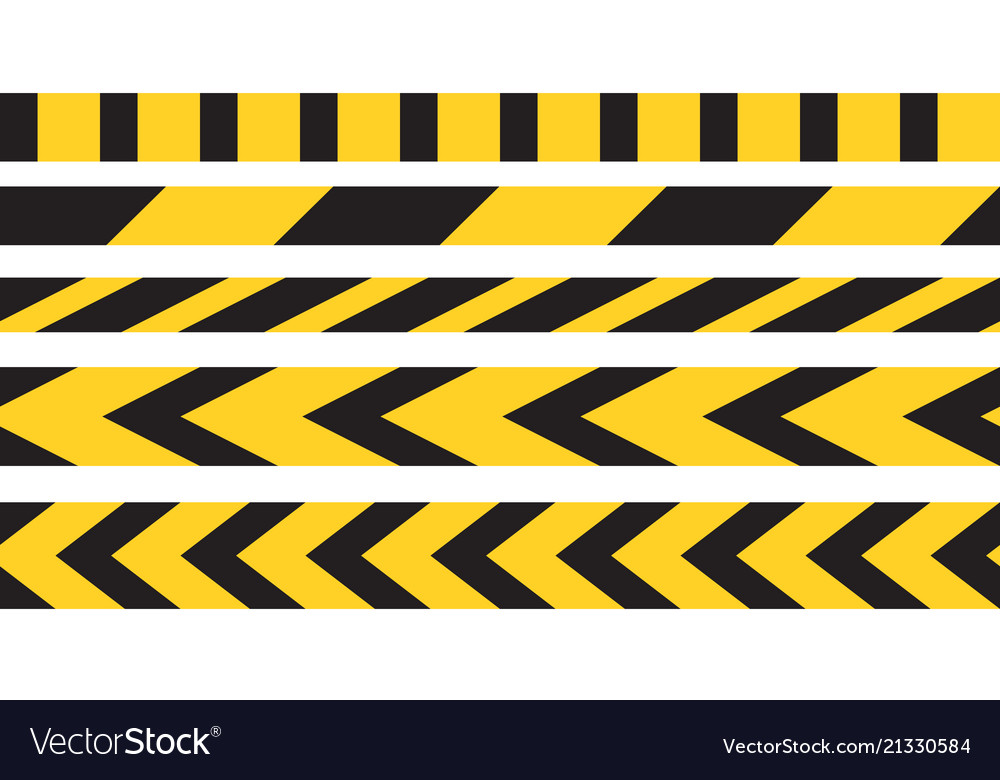 WARNING
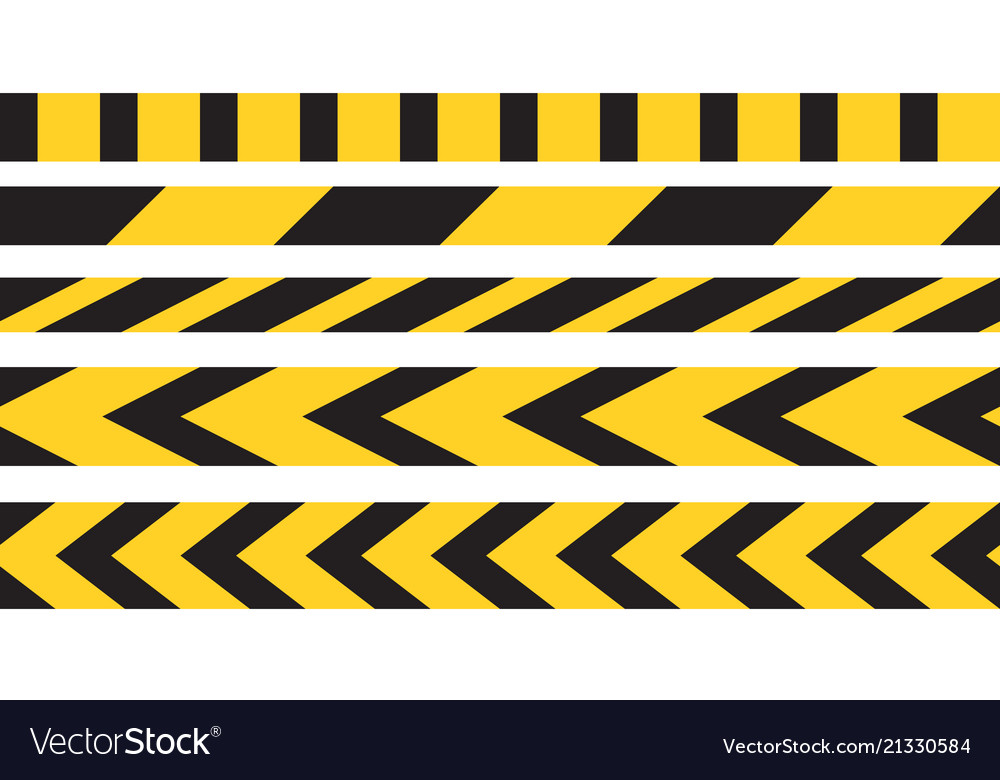 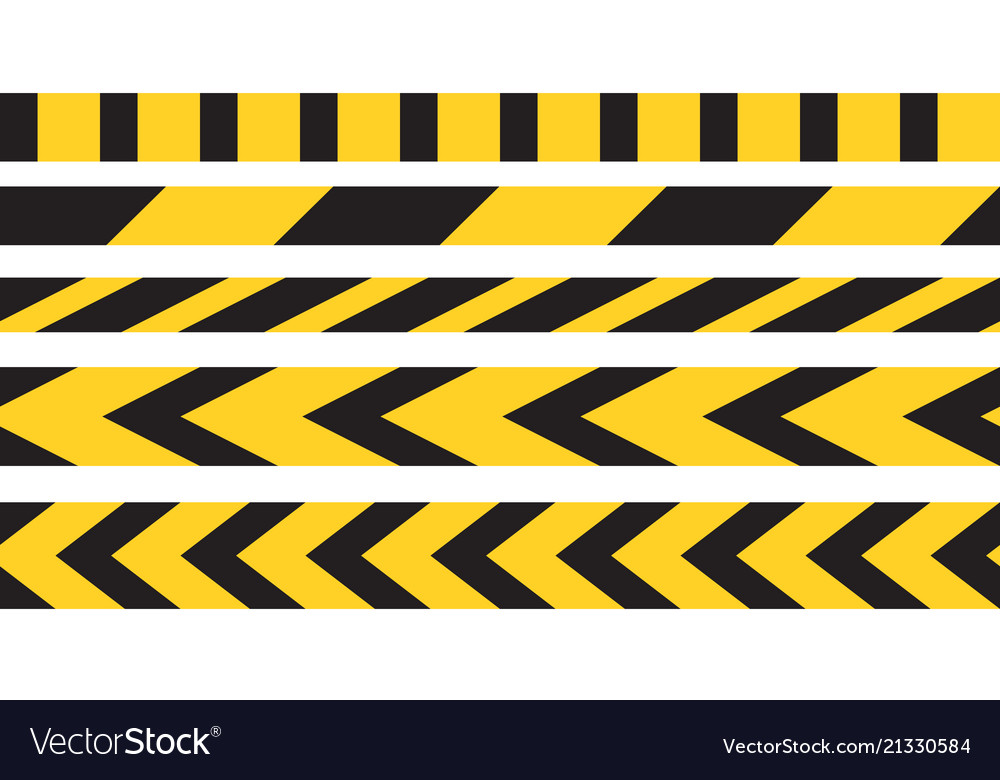 __________Virus
What symptoms can this virus cause?
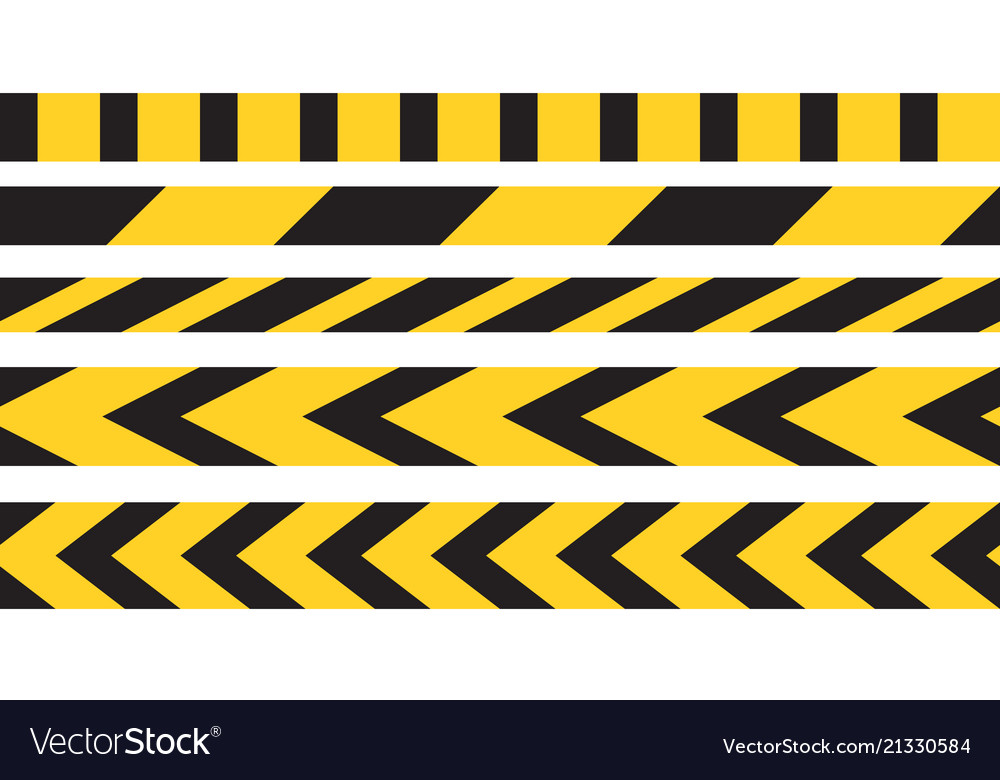 How does this virus spread?
How can this virus be prevented?
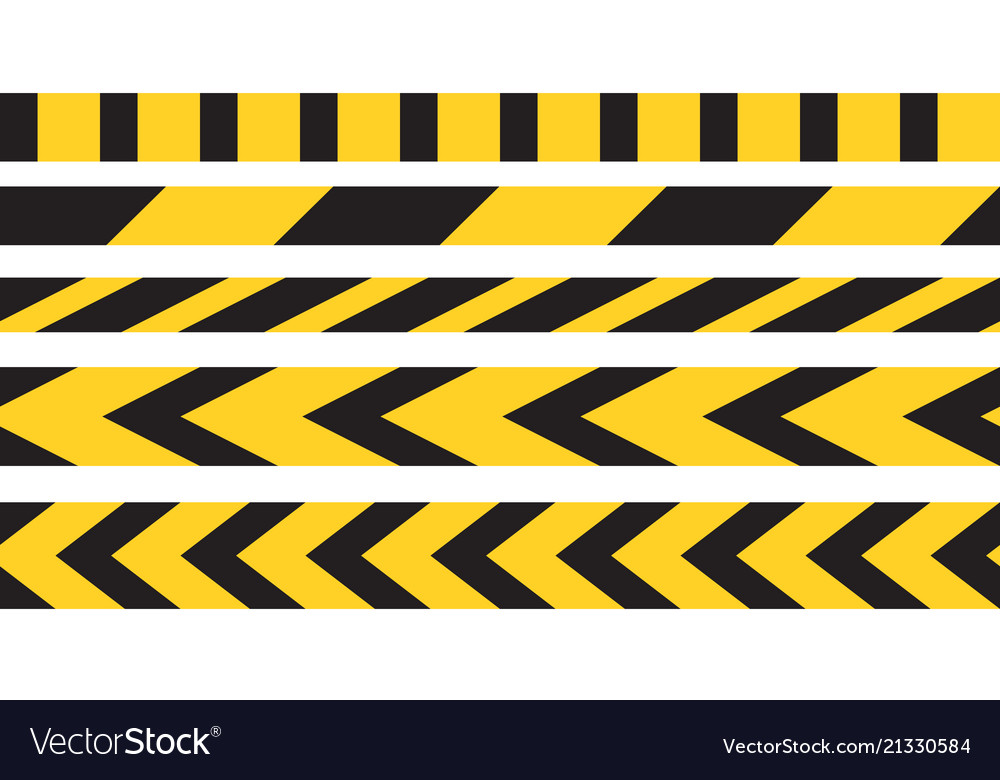 Please report any outbreaks to _______________________
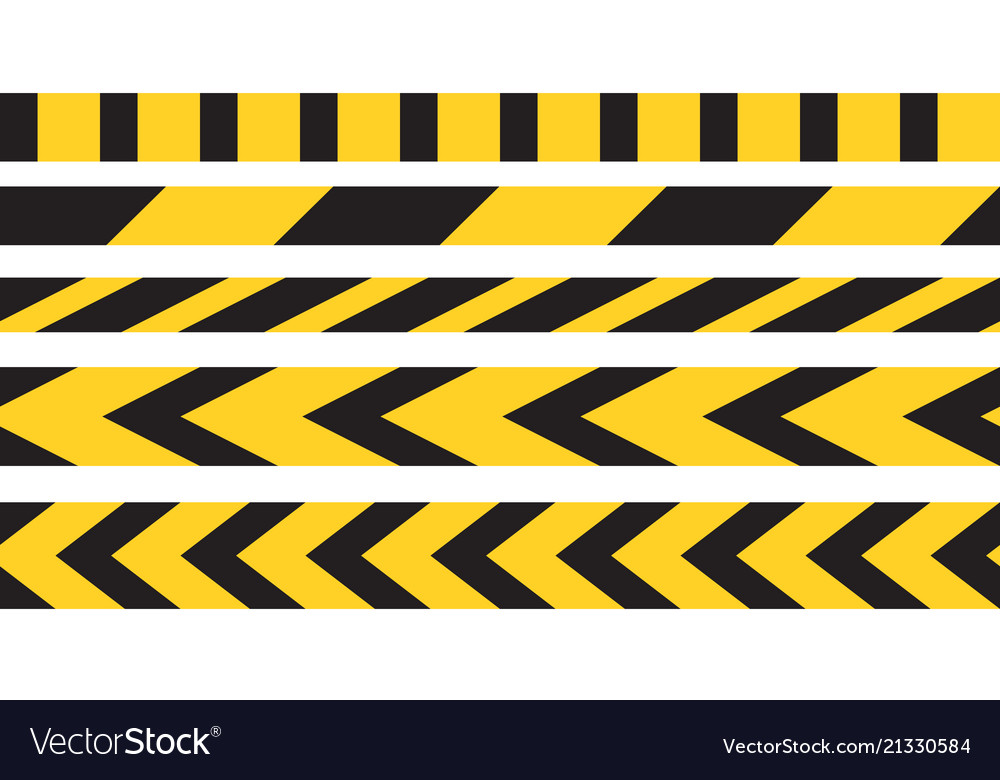